Život Karla IV.
Veronika Křibíková
Dětství
Narození: 14.května 1316 v domě U Štupartů
Rodiče: Jan Lucemburský a Eliška Přemyslovna
Přijal jméno svého kmotra Karel
Synovec Francouzské královny Mariie
Vzdělání: latina, francouzština,scholastická teologie
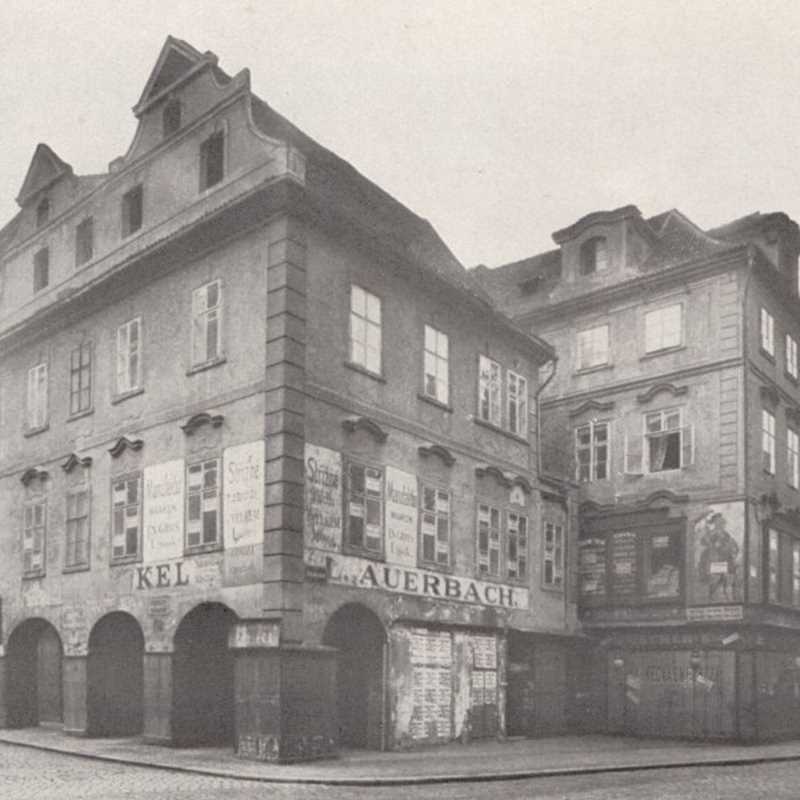 U Štupartů
Manželky
1. Blanka z Valois- potomci:				Markéta Lucemburská				Kateřina Lucemburská
2. Anna Falcká-potomci:				Václav
3.Anna Svídnická-potomci:				Alžběta Lucemburská				Václav IV.
4. Alžběta Pomořanská-potomci:				Anna Lucemburská				Zikmund Lucemburský				Jan Zhořelecký
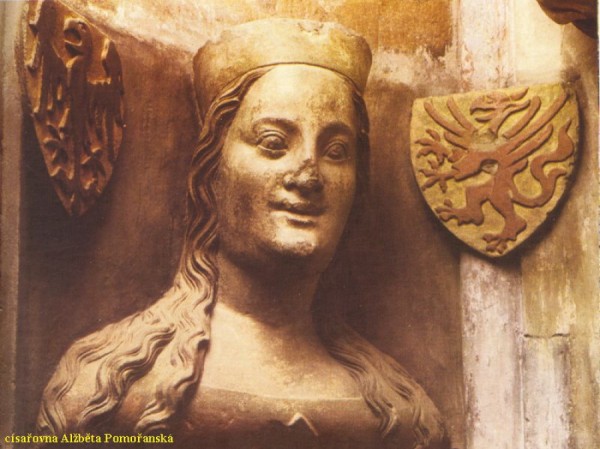